Ahoj, já jsem Arnold!Ukážu ti, jak ti mohu pomoci s Exit průzkumy a podpořit nižší fluktuaci.
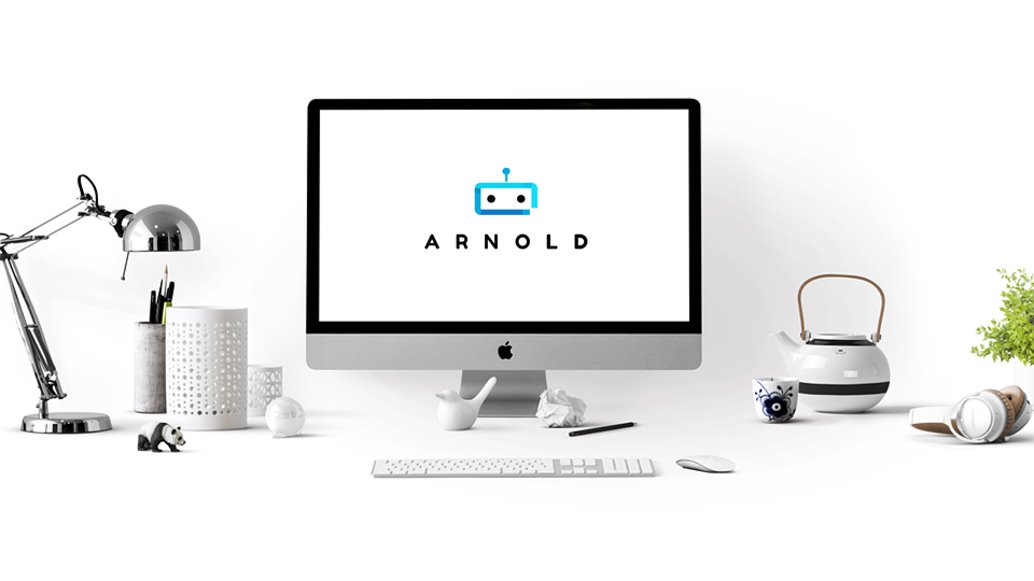 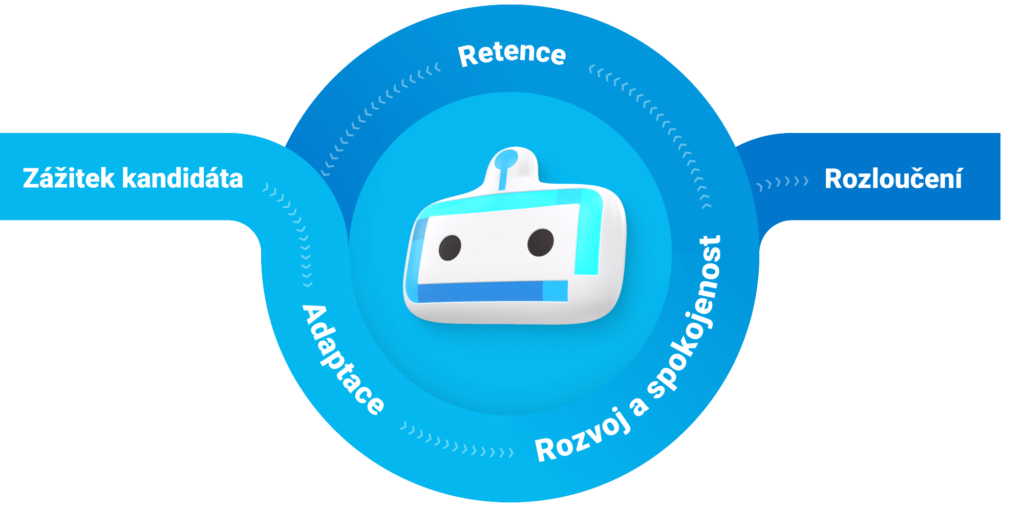 Jsem chatbot, 
který zaměstnance rozmluví
Arnold je digitální parťák, který ví, jak se správně zeptat zaměstnanců i uchazečů. Pomáhá tak snadno získat zpětnou vazbu. Dá se využít od náboru, přes onboarding, retenci/rozvoj až po rozloučení. Podporuje otevřenost zaměstnanců vůči firmě i v rámci týmu.
Přínosy Exit průzkumů
Exit Surveys umožňují firmám zjistit hlavní příčiny odchodů, což pomáhá odhalit opakující se problémy a oblasti pro zlepšení.
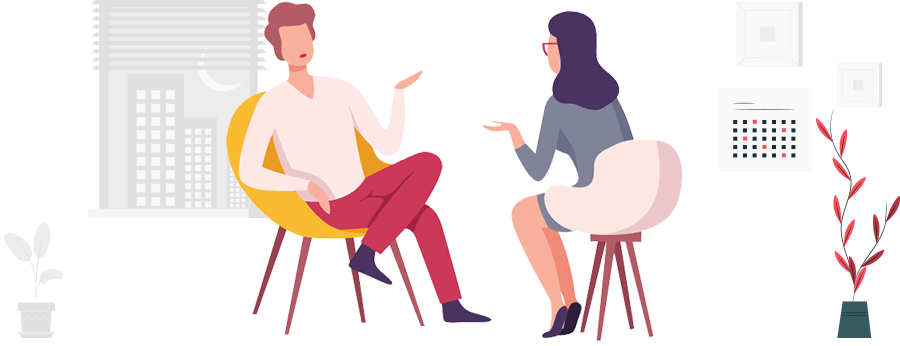 Exit Surveys mohou doplnit osobní rozhor se zaměstnancem nebo automatizovat rozhovory k odchodům.
Exit průzkum = krátké povídání s Arnoldem
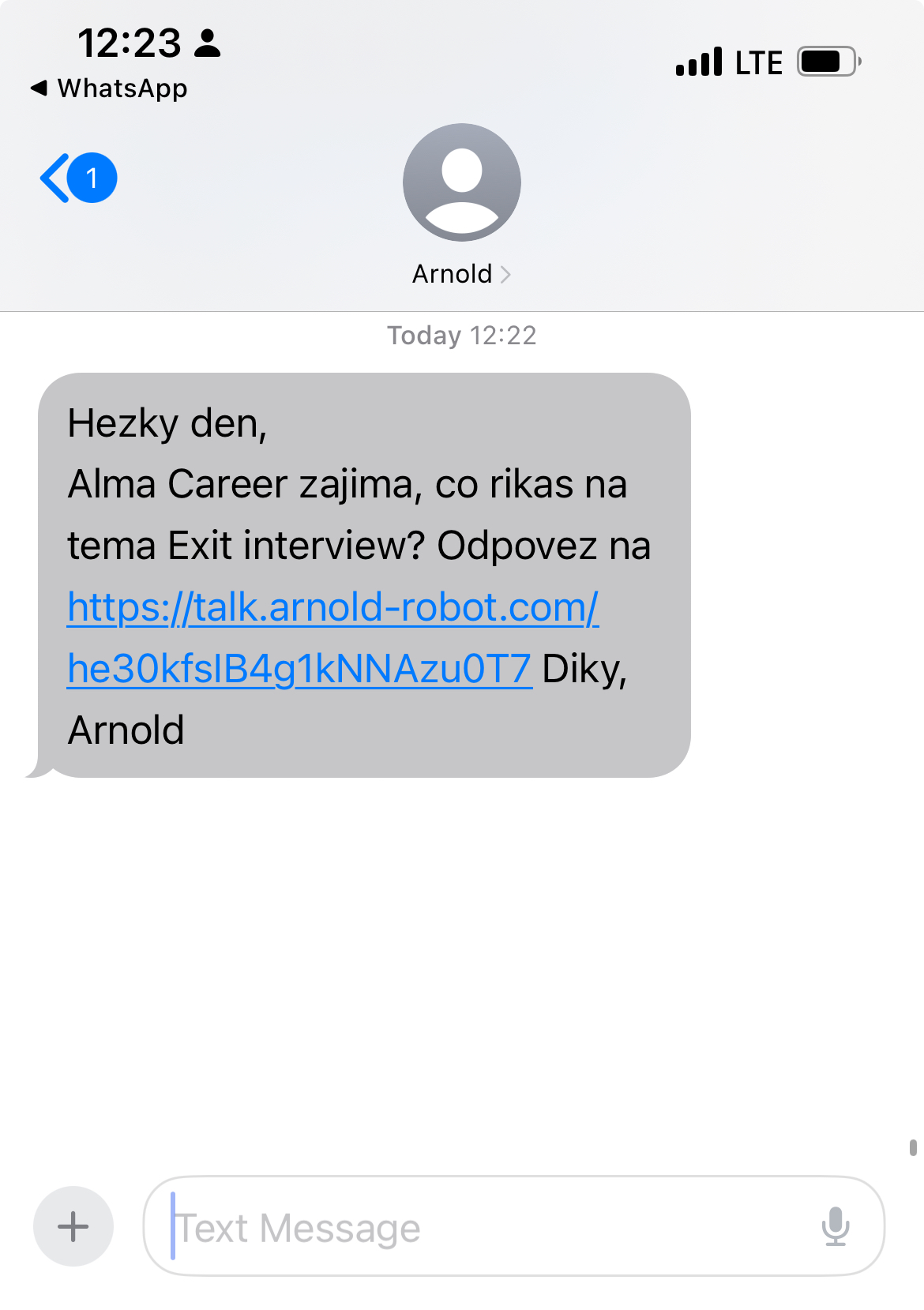 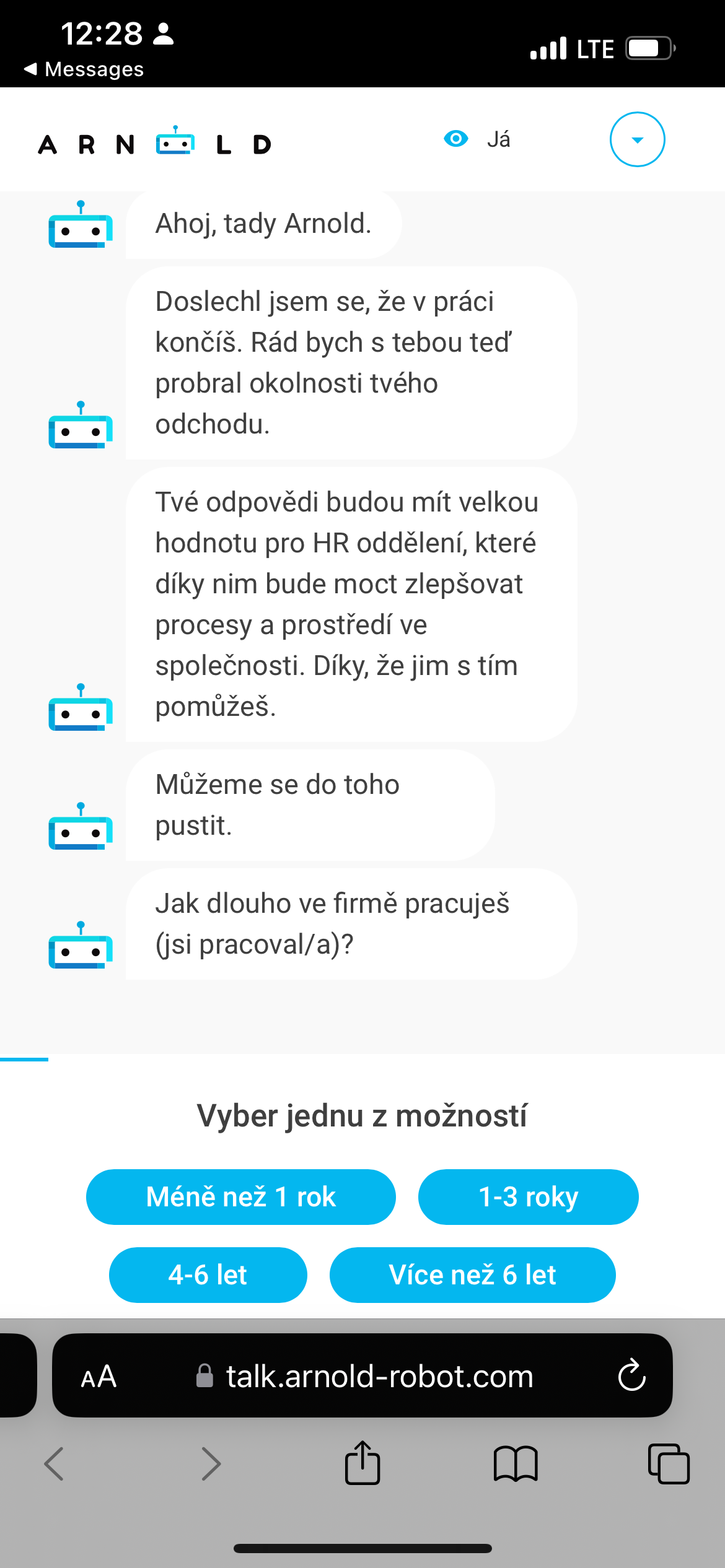 Exit průzkum je možné lidem poslat do emailu anebo do SMS (lepší pro lidi z provozu).
Vyplnění průzkumu zabere 3-4 minuty. Průměrná návratnost je 50-60 %.
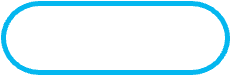 Zkusit Exit průzkum
Report = důvody odchodu na jednom místě
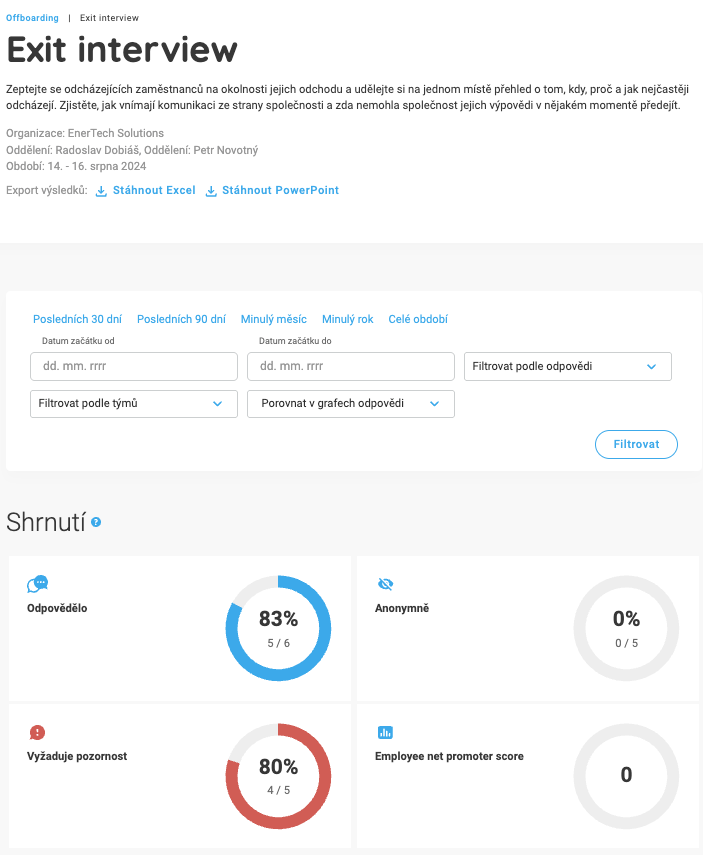 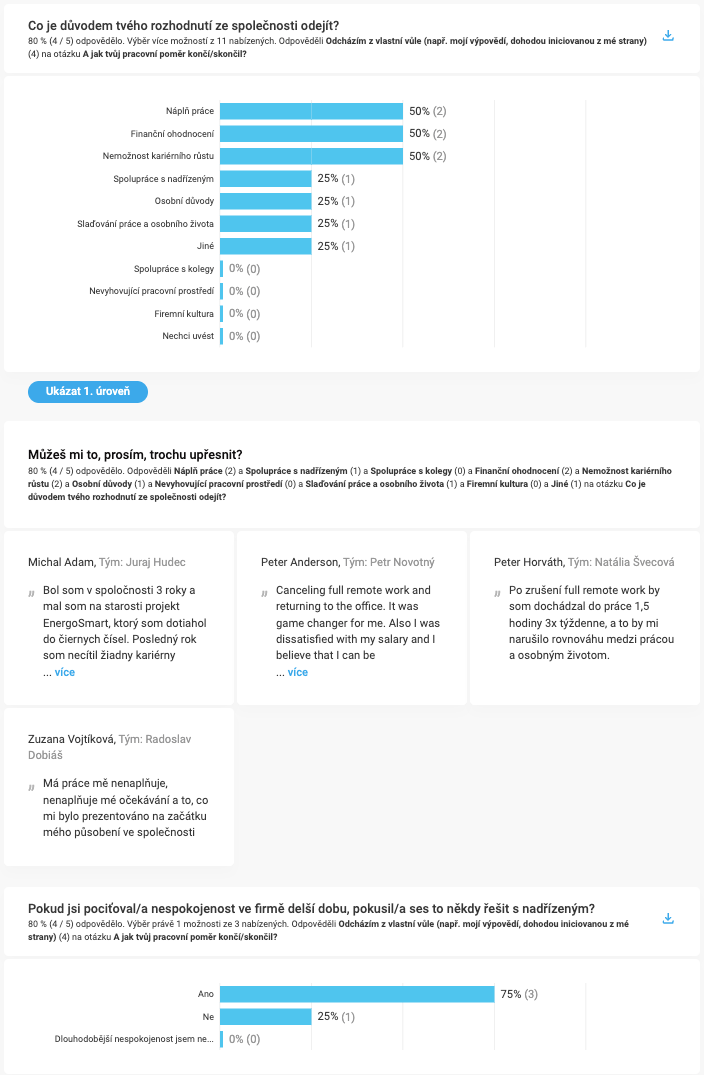 Všechna data v jednom reportu, kde můžete odpovědi filtrovat podle času a týmů.
Arnoldův report analyzuje AI a vytváří chytré shrnutí a pomáhá odhalit opakující se problémy a oblasti pro zlepšení.
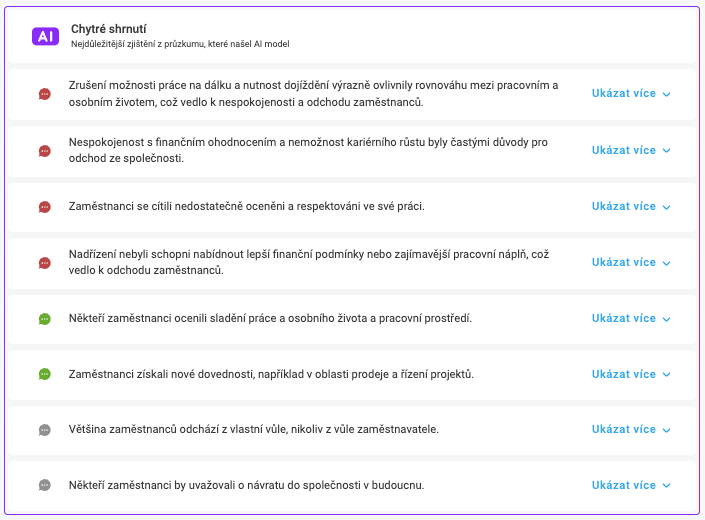 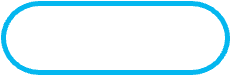 Vidět report
Zkusit Exit průzkum
Ceník
Zvolte si přesný počet exit průzkumů, které chcete spustit ve 12 měsících.
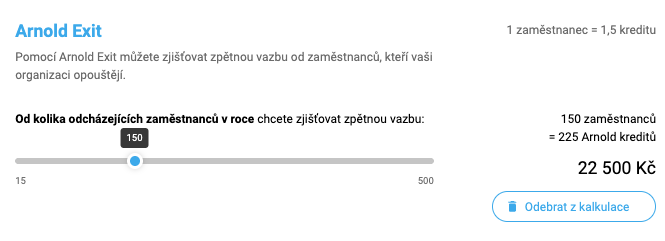 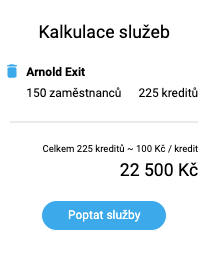 Podle počtu exit průzkumu se vám vypočítá přesný balíček kreditů. 1x Exit průzkum = 1,5 kreditu.
Při vyšším počtu Exit průzkumů dostáváte nižší cenu kreditu.
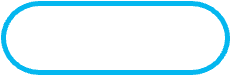 Kalkulačka ceny
Ukázka reportu
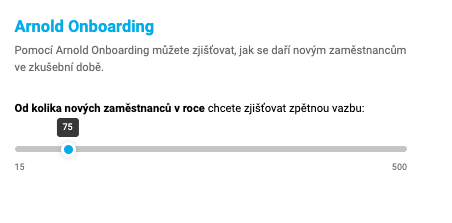